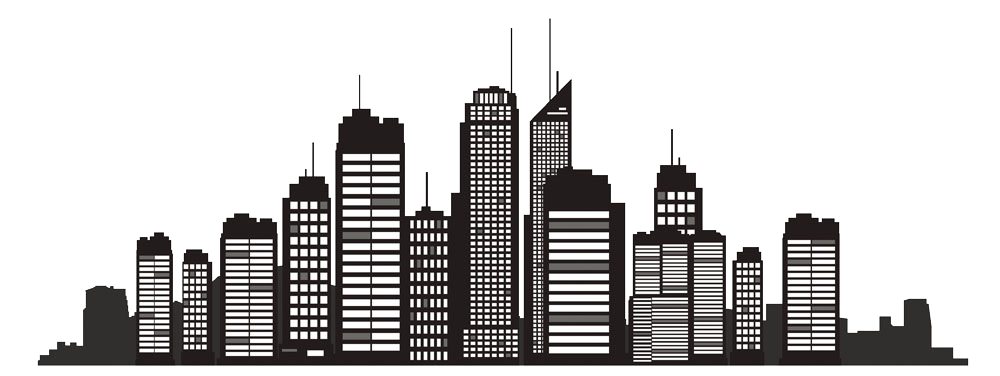 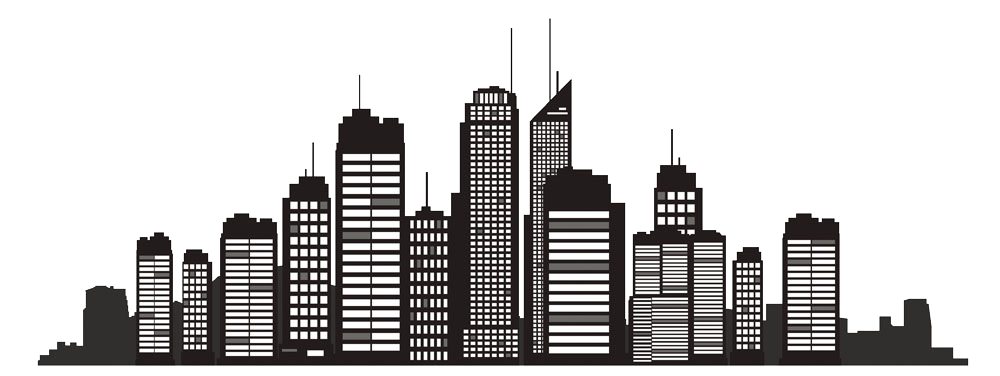 开题报告毕业论文答辩
Graduation thesis PPT template
报告人：xiazaii        指导老师：xxxxxxx
目录CONTENT
1
2
3
4
5
6
选题背景
研究过程
选题意义
国内外研究现状
研究思路
研究结论
Selected topic background
Significance of The Subject
The research status at home and abroad
Research ideas
research process
research conclusion
1
选题背景
Selected topic background
单击此处添加本章节的简要内容。本模板精心设计，模板所有素材均可自由编辑替换移动.单击此处添加本章节的简要内容。本模板精心设计，模板所有素材均可自由编辑替换移动.单击此处添加本章节的简要内容。本模板精心设计，模板所有素材均可自由编辑替换移动.
单击键入标题
单击键入标题
单击此处添加本章节的简要内容。本模板精心设计，模板所有素材均可自由编辑替换移动.单击此处添加本章节的简要内容。本模板精心设计，模板所有素材均可自由编辑替换移动.单击此处添加本章节的简要内容。本模板精心设计，模板所有素材均可自由编辑替换移动.
1
选题背景
Selected topic background
单击键入标题
单击此处添加本章节的简要内容。本模板精心设计，模板所有素材均可自由编辑替换移动.单击此处添加本章节的简要内容。本模板精心设计，模板所有素材均可自由编辑替换移动.单击此处添加本章节的简要内容。本模板精心设计，模板所有素材均可自由编辑替换移动.
2
选题意义
Significance of The Subject
单击键入标题
单击此处添加本章节的简要内容。本模板精心设计，模板所有素材均可自由编辑替换移动。
01
单击键入标题
单击此处添加本章节的简要内容。本模板精心设计，模板所有素材均可自由编辑替换移动。
02
单击键入标题
03
单击此处添加本章节的简要内容。本模板精心设计，模板所有素材均可自由编辑替换移动。
单击键入标题
04
单击此处添加本章节的简要内容。本模板精心设计，模板所有素材均可自由编辑替换移动。
单击键入标题
05
单击此处添加本章节的简要内容。本模板精心设计，模板所有素材均可自由编辑替换移动。
2
选题意义
Significance of The Subject
单击此处添加标题
单击此处添加标题
单击此处添加标题
单击此处添加标题
单击此处添加本章节的简要内容。本模板精心设计，模板所有素材均可自由编辑替换移动.单击此处添加本章节的简要内容。本模板精心设计，模板所有素材均可自由编辑替换移动
单击此处添加本章节的简要内容。本模板精心设计，模板所有素材均可自由编辑替换移动.单击此处添加本章节的简要内容。本模板精心设计，模板所有素材均可自由编辑替换移动
单击此处添加本章节的简要内容。本模板精心设计，模板所有素材均可自由编辑替换移动.单击此处添加本章节的简要内容。本模板精心设计，模板所有素材均可自由编辑替换移动
单击此处添加本章节的简要内容。本模板精心设计，模板所有素材均可自由编辑替换移动.单击此处添加本章节的简要内容。本模板精心设计，模板所有素材均可自由编辑替换移动
3
国外研究现状
Overseas Research Status
单击键入标题
单击键入标题
单击键入标题
单击此处添加本章节的简要内容。本模板精心设计，模板所有素材均可自由编辑替换移动。
单击键入标题
单击键入标题
单击此处添加本章节的简要内容。本模板精心设计，模板所有素材均可自由编辑替换移动。
单击键入标题
单击此处添加本章节的简要内容。本模板精心设计，模板所有素材均可自由编辑替换移动。
3
国外研究现状
Overseas Research Status
点击添加您的标题
我用整个夏天向你告别，我的悲怆和诗歌，皱纹劈啪点起，岁月在皱纹中变为勇敢的痛哭，泪水汹涌，燃烧道路，燕子南来北去，证明我们苦难的爱情，晨雨后的坚贞不屈，风迎面扑来，树林倾倒，我散步穿过黑色的草地，穿过干枯的水库，心跳迅速，无言而感动，我来向你告别，夏天，我的痛苦和幸福，曾火热地经历你的温柔。
我曾经欣赏过生命绚丽，也曾经低迷于生命价值的暗淡。在我的生命里似有似无的缺少了一种最安和的色彩，而这种色彩，非后天所能弥补，那是在初起之中而生成。矛盾在人人之中皆有，只是浅与深的缘故。
3
国内研究现状
Domestic Research Status
单击键入标题
单击键入标题
单击键入标题
单击此处添加本章节的简要内容。本模板精心设计，模板所有素材均可自由编辑替换移动。
单击键入标题
单击键入标题
单击此处添加本章节的简要内容。本模板精心设计，模板所有素材均可自由编辑替换移动。
单击键入标题
单击此处添加本章节的简要内容。本模板精心设计，模板所有素材均可自由编辑替换移动。
3
国内研究现状
Domestic Research Status
单击键入标题
单击此处添加本章节的简要内容。本模板精心设计，模板所有素材均可自由编辑替换移动.单击此处添加本章节的简要内容。本模板精心设计，模板所有素材均可自由编辑替换移动.单击此处添加本章节的简要内容。
单击此处添加本章节的简要内容。本模板精心设计，模板所有素材均可自由编辑替换移动.单击此处添加本章节的简要内容。本模板精心设计，模板所有素材均可自由编辑替换移动.单击此处添加本章节的简要内容。本模板精心设计，模板所有素材均可自由编辑替换移动.
4
研究思路
Research ideas
单击键入标题
单击键入标题
单击键入标题
单击键入标题
单击键入标题
单击此处添加本章节的简要内容。本模板精心设计，模板所有素材均可自由编辑替换移动。
单击此处添加本章节的简要内容。本模板精心设计，模板所有素材均可自由编辑替换移动。
单击此处添加本章节的简要内容。本模板精心设计，模板所有素材均可自由编辑替换移动。
单击此处添加本章节的简要内容。本模板精心设计，模板所有素材均可自由编辑替换移动。
单击此处添加本章节的简要内容。本模板精心设计，模板所有素材均可自由编辑替换移动。
4
1.键入标题
单击此处添加本章节的简要内容。模板所有素材均可自由编辑替换移动。
3
1
4
2
2.键入标题
3.键入标题
4.键入标题
单击此处添加本章节的简要内容。模板所有素材均可自由编辑替换移动。
单击此处添加本章节的简要内容。模板所有素材均可自由编辑替换移动。
单击此处添加本章节的简要内容。模板所有素材均可自由编辑替换移动。
研究思路
Research ideas
4
研究思路
Research ideas
单击此处添加本章节的简要内容。模板所有素材均可自由编辑替换移动。
单击此处添加本章节的简要内容。模板所有素材均可自由编辑替换移动。
单击此处添加本章节的简要内容。模板所有素材均可自由编辑替换移动。
单击此处添加本章节的简要内容。模板所有素材均可自由编辑替换移动。
单击此处添加本章节的简要内容。模板所有素材均可自由编辑替换移动。
单击此处添加本章节的简要内容。模板所有素材均可自由编辑替换移动。
5
研究过程
research process
花留一朵，花园不留，花开一秒，暴露一生
花留一朵，花园不留，花开一秒，暴露一生
花留一朵，花园不留，花开一秒，暴露一生
花留一朵，花园不留，花开一秒，暴露一生
花留一朵，花园不留，花开一秒，暴露一生
花留一朵，花园不留，花开一秒，暴露一生
5
研究过程
research process
74%
67%
单击键入标题
单击键入标题
54%
单击此处添加本章节的简要内容。本模板精心设计，模板所有素材均可自由编辑替换移动。
单击此处添加本章节的简要内容。本模板精心设计，模板所有素材均可自由编辑替换移动。
46%
单击键入标题
单击键入标题
单击此处添加本章节的简要内容。本模板精心设计，模板所有素材均可自由编辑替换移动。
单击此处添加本章节的简要内容。本模板精心设计，模板所有素材均可自由编辑替换移动。
5
研究过程
research process
b
a
b
a
b
a
b
a
键入标题
键入标题
键入标题
键入标题
单击此处添加本章节的简要内容。模板所有素材均可自由编辑替换移动。
单击此处添加本章节的简要内容。模板所有素材均可自由编辑替换移动。
单击此处添加本章节的简要内容。模板所有素材均可自由编辑替换移动。
单击此处添加本章节的简要内容。模板所有素材均可自由编辑替换移动。
5
研究过程
research process
输入标题
输入标题
输入标题
在我平视的远景里，一只白色的鸽子，穿过冲天大火，继续在飞，飞成一只黑鸟，也许只是它的影子，它的灵魂，在飞也许灰烬，也会保持鸽子的形状，依旧高飞
在我平视的远景里，一只白色的鸽子，穿过冲天大火，继续在飞，飞成一只黑鸟，也许只是它的影子，它的灵魂，在飞也许灰烬，也会保持鸽子的形状，依旧高飞
在我平视的远景里，一只白色的鸽子，穿过冲天大火，继续在飞，飞成一只黑鸟，也许只是它的影子，它的灵魂，在飞也许灰烬，也会保持鸽子的形状，依旧高飞
6
研究结论
research conclusion
键入标题
键入标题
单击此处添加本章节的简要内容。模板所有素材均可自由编辑替换移动。
单击此处添加本章节的简要内容。模板所有素材均可自由编辑替换移动。
键入标题
键入标题
单击此处添加本章节的简要内容。模板所有素材均可自由编辑替换移动。
单击此处添加本章节的简要内容。模板所有素材均可自由编辑替换移动。
键入标题
键入标题
单击此处添加本章节的简要内容。模板所有素材均可自由编辑替换移动。
单击此处添加本章节的简要内容。模板所有素材均可自由编辑替换移动。
6
研究结论
research conclusion
单击键入标题
单击此处添加本章节的简要内容。本模板精心设计，模板所有素材均可自由编辑替换移动.单击此处添加本章节的简要内容。本模板精心设计，模板所有素材均可自由编辑替换移动.单击此处添加本章节的简要内容。
单击此处添加本章节的简要内容。模板所有素材均可自由编辑替换移动。
单击此处添加本章节的简要内容。模板所有素材均可自由编辑替换移动。
单击此处添加本章节的简要内容。模板所有素材均可自由编辑替换移动。
单击此处添加本章节的简要内容。模板所有素材均可自由编辑替换移动。
单击此处添加本章节的简要内容。模板所有素材均可自由编辑替换移动。
单击此处添加本章节的简要内容。模板所有素材均可自由编辑替换移动。
6
研究结论
research conclusion
1
单击此处可添加所需标题
单击此处添加本章节的简要内容。本模板精心设计，模板所有素材均可自由编辑替换移动.下面的图片可自行更换，动画效果不变，方法是对图片点右键->设置对象格式->填充->填充效果->图片，选择事先准备好的图片即可。
2
单击此处可添加所需标题
单击此处添加本章节的简要内容。本模板精心设计，模板所有素材均可自由编辑替换移动.下面的图片可自行更换，动画效果不变，方法是对图片点右键->设置对象格式->填充->填充效果->图片，选择事先准备好的图片即可。
单击此处可添加所需标题
3
单击此处添加本章节的简要内容。本模板精心设计，模板所有素材均可自由编辑替换移动.下面的图片可自行更换，动画效果不变，方法是对图片点右键->设置对象格式->填充->填充效果->图片，选择事先准备好的图片即可。
6
研究结论
research conclusion
单击此处添加本章节的简要内容。本模板精心设计，模板所有素材均可自由编辑替换移动.
输入标题
单击此处添加本章节的简要内容。本模板精心设计，模板所有素材均可自由编辑替换移动.
单击此处添加本章节的简要内容。本模板精心设计，模板所有素材均可自由编辑替换移动.
输入标题
输入标题
单击此处添加本章节的简要内容。本模板精心设计，模板所有素材均可自由编辑替换移动.
单击此处添加本章节的简要内容。本模板精心设计，模板所有素材均可自由编辑替换移动.
输入标题
输入标题
6
研究结论
research conclusion
60%
75%
68%
90%
单击此处添加本章节的简要内容。本模板精心设计，模板所有素材均可自由编辑替换移动.
单击此处添加本章节的简要内容。本模板精心设计，模板所有素材均可自由编辑替换移动.
单击此处添加本章节的简要内容。本模板精心设计，模板所有素材均可自由编辑替换移动.
单击此处添加本章节的简要内容。本模板精心设计，模板所有素材均可自由编辑替换移动.
6
研究结论
research conclusion
单击键入标题
单击键入标题
单击此处添加本章节的简要内容。模板所有素材均可自由编辑替换移动。
单击此处添加本章节的简要内容。模板所有素材均可自由编辑替换移动。
单击键入标题
单击此处添加本章节的简要内容。模板所有素材均可自由编辑替换移动。
单击此处添加本章节的简要内容。本模板精心设计，模板所有素材均可自由编辑替换移动.单击此处添加本章节的简要内容。本模板精心设计，模板所有素材均可自由编辑替换移动.单击此处添加本章节的简要内容。
单击此处添加本章节的简要内容。模板所有素材均可自由编辑替换移动。
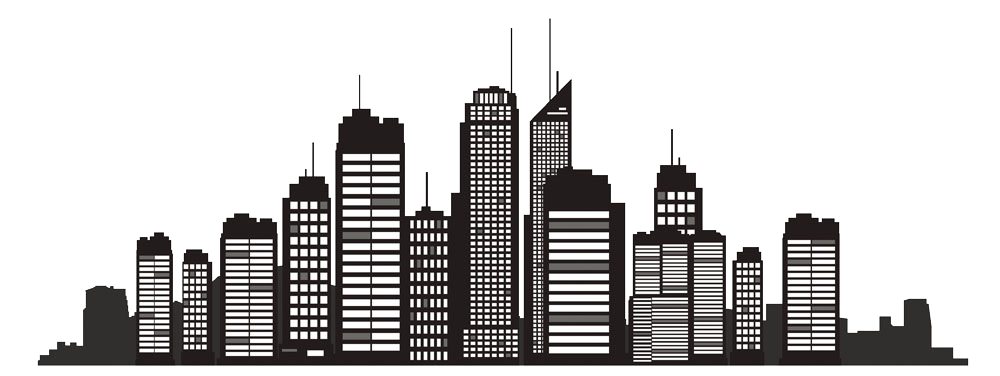 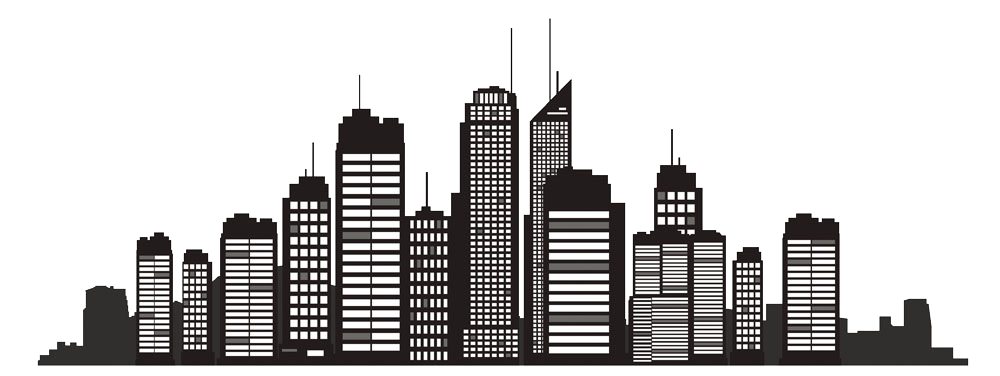 THANKS
报告人：xiazaii        指导老师：xxxxxxx